Title Goes Here
Presenters Name
02/28/19
This is where the title will go
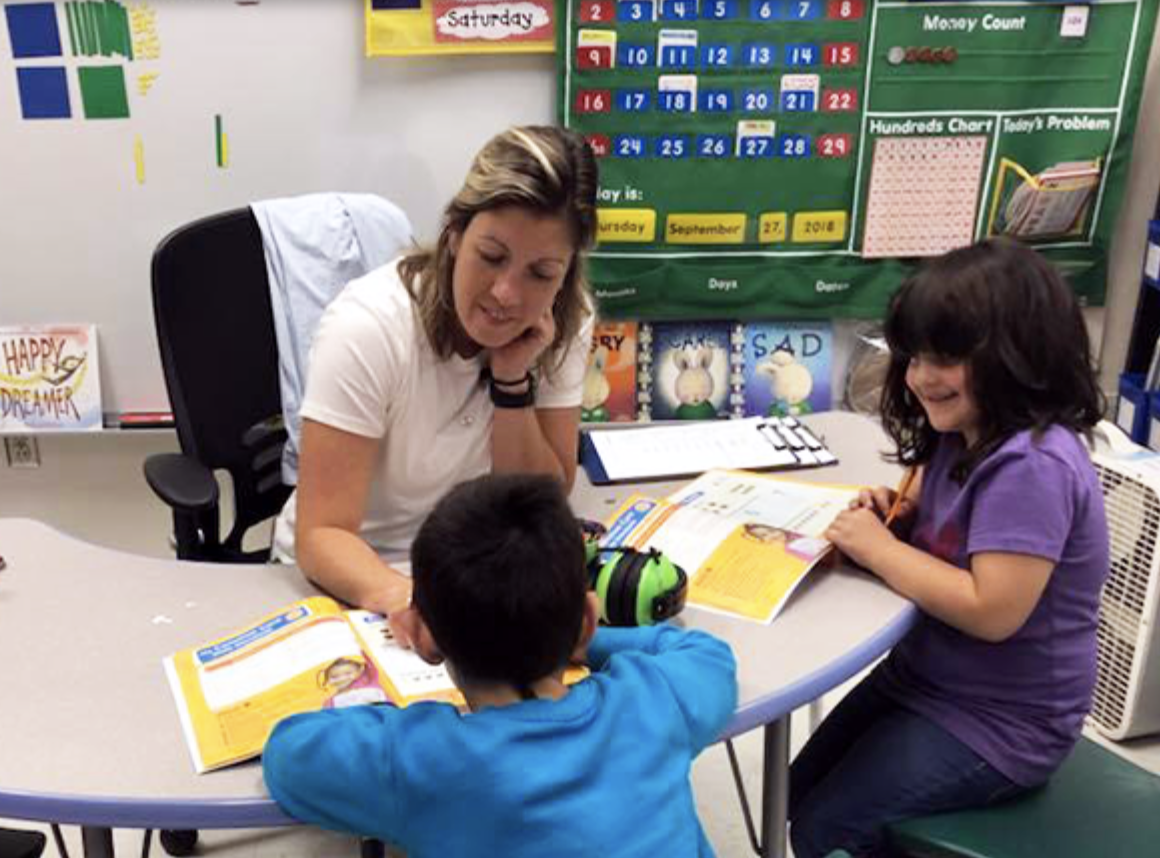 This is where content will go A
This is where content will go B
This is where content will go C
This is where content will go D
This is where content will go E